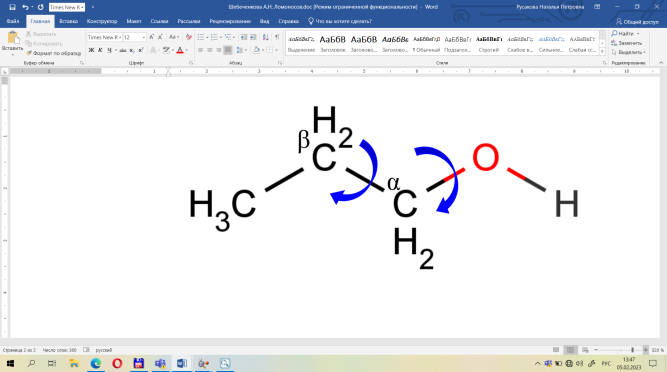 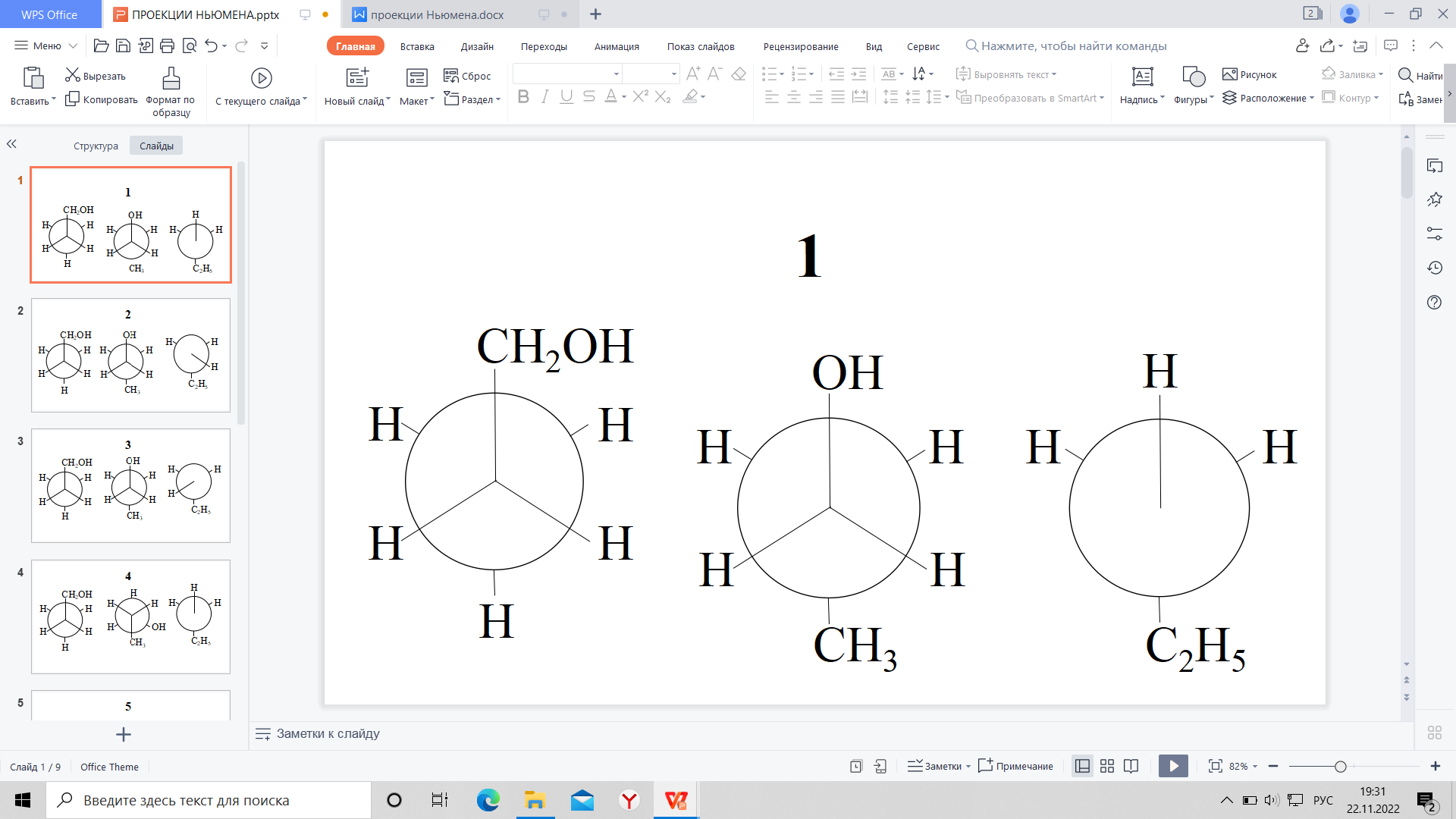 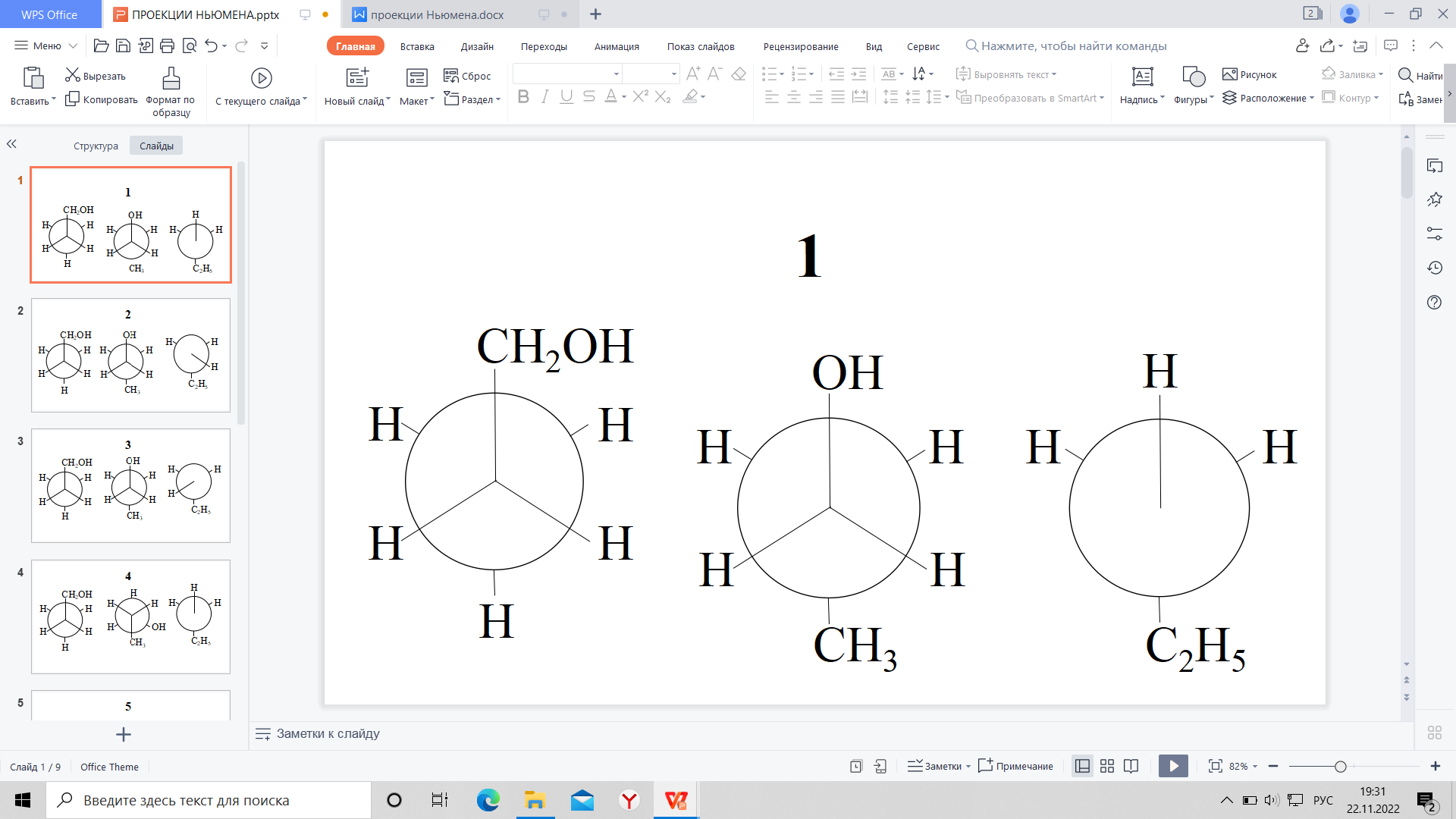 Рис. 1: Пропанол-1 (tt); стрелочками показаны внутренние вращения
а)
б)
Рис. 2: Проекции Ньюмена пропанола-1 с взаимным trans расположением а) групп OH и CH3 вдоль связи βС-αС и б) H и C2H5 относительно связи αC-O.
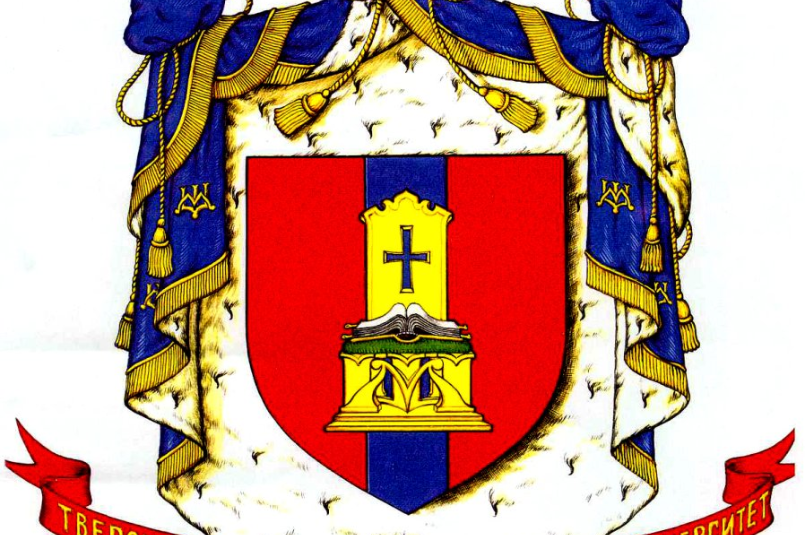 Шебеченкова А.Н1., Русакова Н.П.11Тверской государственный университетE-mail: anshebechenkova@gmail.com
ОБЪЕМЫ ГРУПП КОНФОРМЕРОВ ПРОПАНОЛА-1
Актуальность: Описание свойств поворотных изомеров – одна из сложнейших химических задач, свойства распределения электронной плотности получают в методах квантовой химии.
Цель работы: квантово-химическое изучение объемов групп V(R) атомов пропанола-1.
Девять конформеров пропанола-1 получены внутренним вращением вокруг связи βC-αC фрагмента (-H2βC-αCH2-) и αC-O образованной группой αCH2 и гидроксилом (Рис.1, 2). Ротамеры с взаимным расположением групп OH и CH3, H и C2H5 (Рис.2) в trans (tr), gosh+ (g+), gosh– (g–) позициях: tr-tr, tr-g+, tr-g–, g+-tr, g–-tr, g–-g–, g+-g+, g–-g+, g+-g– оптимизированы методом B3LYP, объемы групп атомов V(R) вычислены в рамках «квантовой теории атомов в молекулах».
Таблица. Объемы групп V(R) конформеров пропанола-1
Выводы:
Квантово-химические вычисления показали идентичность полных электронных энергий равновесных геометрий tr-tr, tr-g+, tr-g–, g+-tr, g–-tr, g–-g–, g+-g+, g–-g+, g+-g– (Etotal = -194,438 а.е.).
Наибольшее значение V(OH) получены для конформеров tr-tr, tr-g+ и tr-g–, это изменение сопровождается максимальными значениями V(CH3) у этих же состояний (Таблица).
Ожидаемый наименьший V(αCH2) при максимуме V(OH) подтвержден для tr-g+ и tr-g–, и минимальный V(βCH2) при большем V(CH3) у tr-tr. Однако в ротамере tr-g+ и tr-g–, несмотря на достаточно большое V(CH3), V(βCH2) также достаточно большой, хоть и не максимальный. Максимальное значение V(αCH2) отмечено на g+-tr, g–-tr.
Список литературы:
1.Frisch M.J., Trucks G.W., Schlegel H.B., Pople et al. Gaussian 03 (Revision E 0.1, SMP). Gaussian Inc. Pittsburgh PA. 2007.
2.Бейдер Р. Атомы в молекулах. Квантовая теория. М.: Мир. 2001. С. 532